Digitalización: una experiencia de campo
Evelin Heidel // Matías Raia // Ezequiel Acuña // Carla Actis Caporale // Diego de la Hera // Melisa Acevedo // Guido Gamba
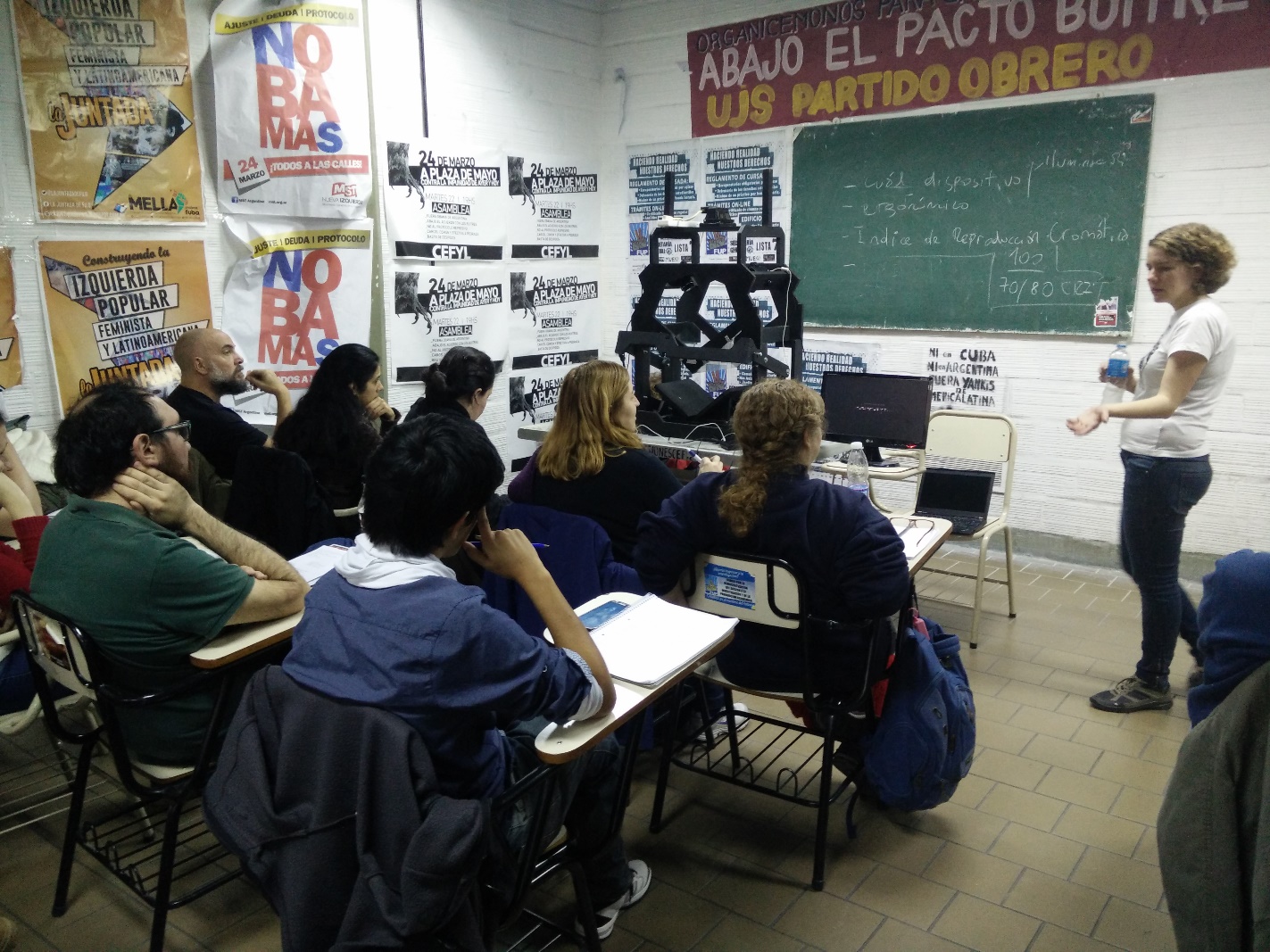 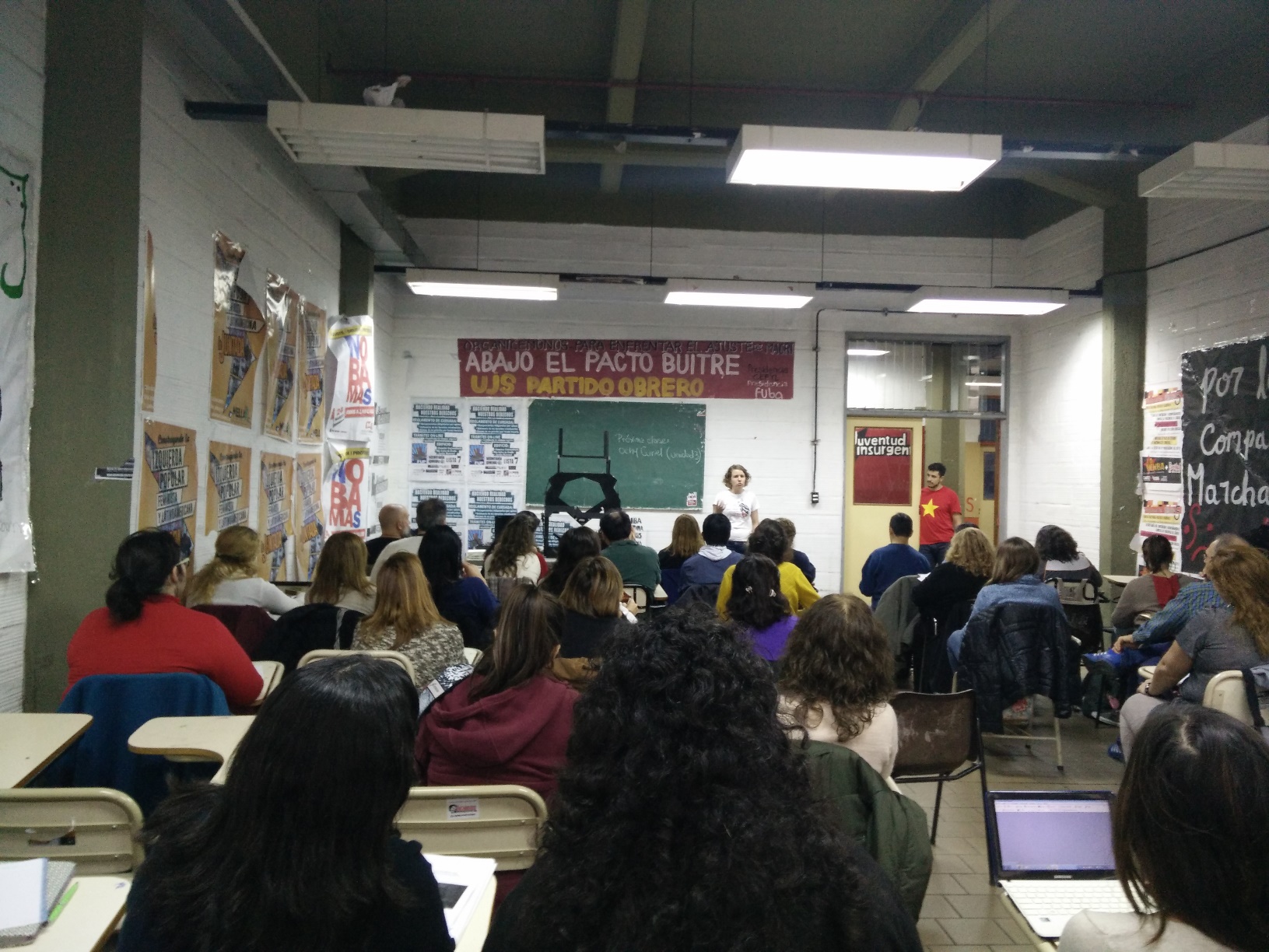 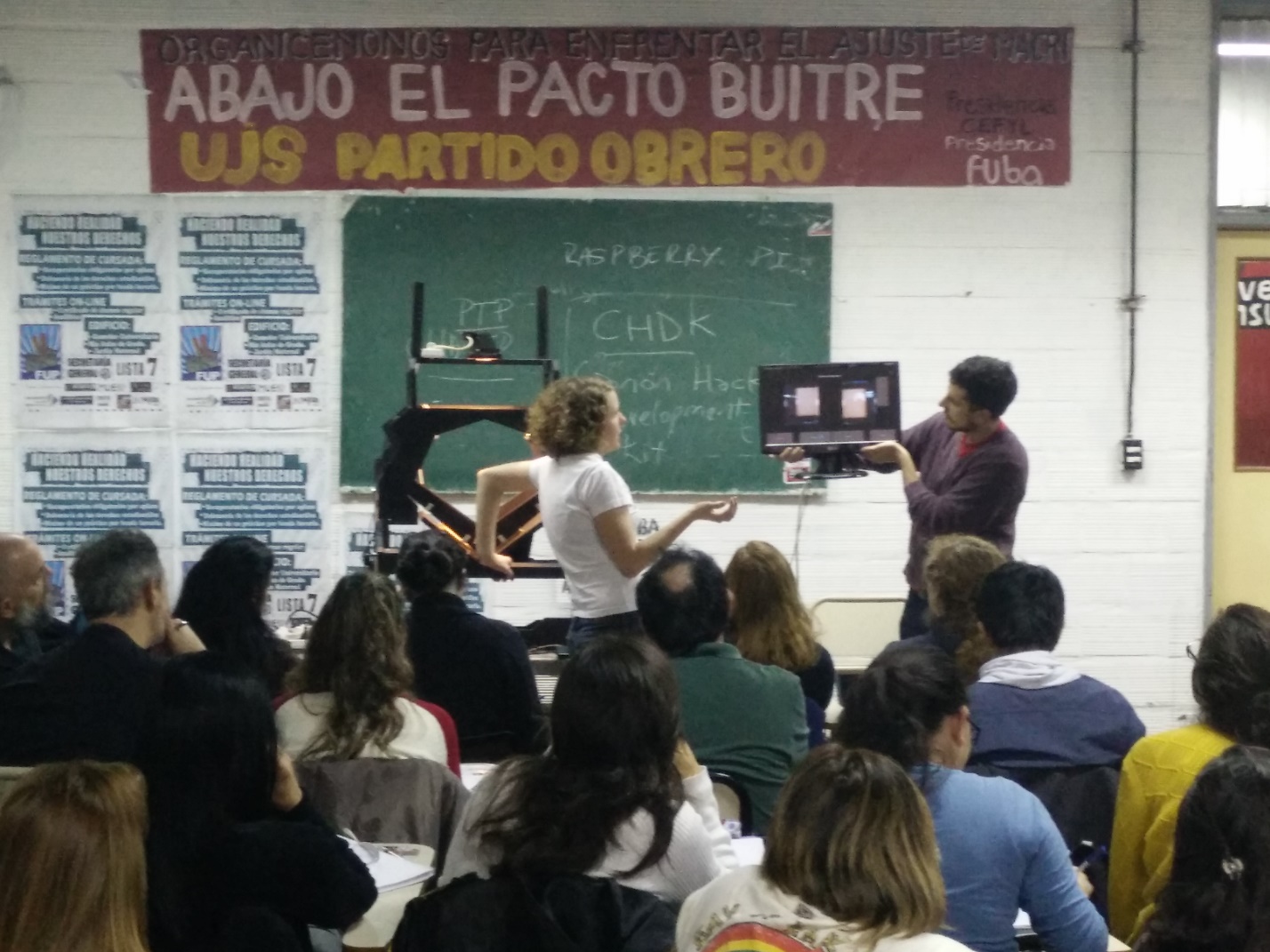 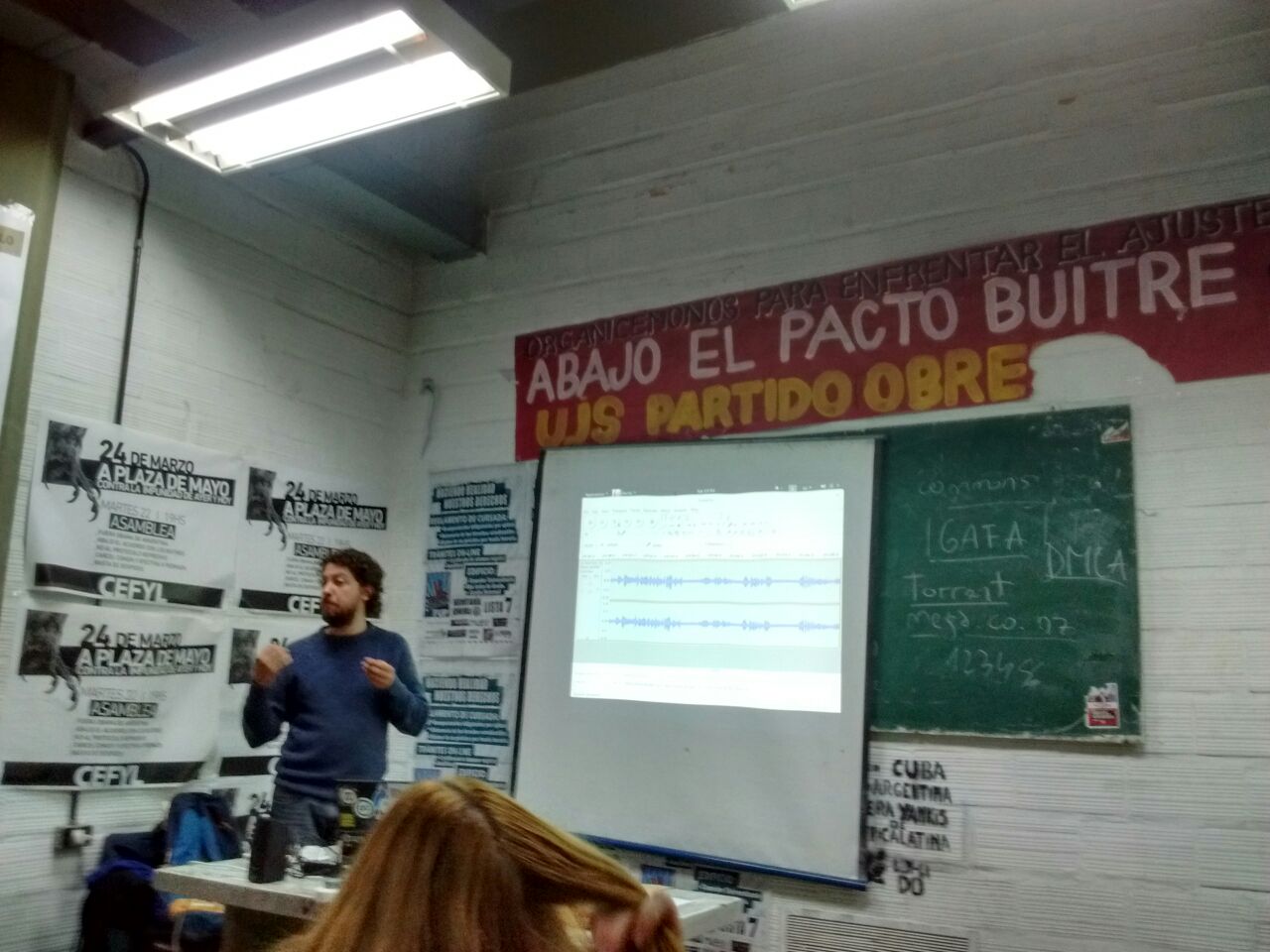 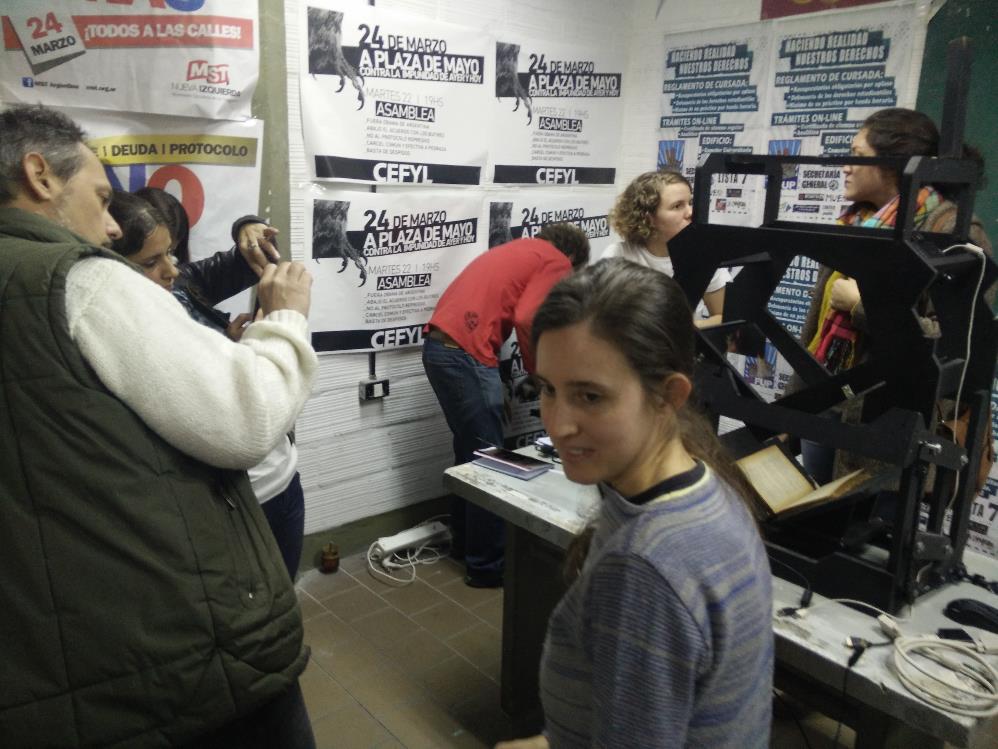 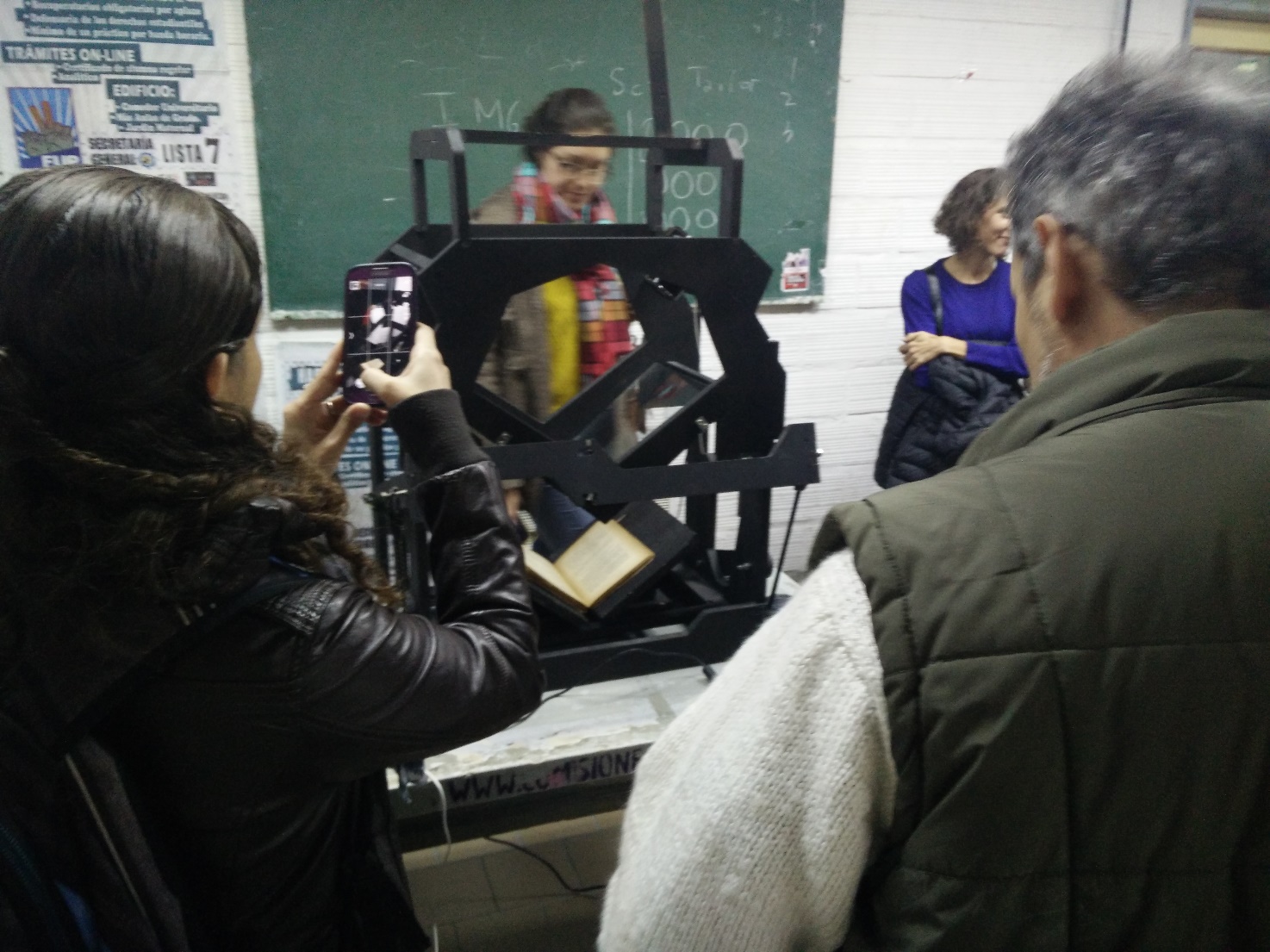 Perfil demográfico
Edad
Género
Ocupación
Intereses
Perfil “Militante”
Perfil “Archivista”
Perfil “Generalista”
Intereses y expectativas
Perfil “Militante”
Perfil “Archivista”
Perfil “Generalista”
Conocimientos estándares e introductorios
Intereses y expectativas
Perfil “Militante”
Perfil “Archivista”
Perfil “Generalista”
Conocimientos más específicos y concretos
Conocimientos estándares e introductorios
Principales inconvenientes
Técnicos
Sociales
Gestión de proyectos
Principales inconvenientes
La mayor parte de la gente que se dedica a esto no sabe digitalizar, y los que saben digitalizar no pueden comprar escáneres.
Contenidos destacados
Información técnica
Demostración práctica
Introducción a la Propiedad Intelectual
Cierre
"Me tranquilizó, me mostró que hice buen trabajo de digitalización sin formación previa"
"Enriqueció mi perfil profesional"
"Me incentivó a encarar proyectos personales pequeños, aunque no sé si llamarlos 'proyecto'"   
"Me estimuló mucho. Dejé de pensar en papel, empecé a pensar en colecciones de forma más ordenada y con atención a la calidad. Voy a implementar muchas sugerencias y aprendizajes"
Gracias!